Počátky písemnictví na Litvě
Písemnictví
Litevské staré písemnictví zkoumá všechny písemné památky vzniklé na Litvě:
Všechny žánry (nejen literaturu v úzkém smyslu), např. právní, náboženské, obchodní texty atd.

V kterémkoliv jazyce (neomezuje se pouze na litevštinu)
Písemnictví
Vznik prvních psaných památek na Litvě se datuje do doby krále Mindaugase (žil cca. 1200 – 1263)
Jedná se vesměs o právní texty: jsou to oficiální královské donační dopisy, Mindaugas v nich informuje o tom, že svým spojencům uděluje darem jistá území a poskytuje privilegia (např. osvobození od placení mýta).
Mindaugas (1200 – 1263)
První a jediný litevský král. Tvůrce litevského státu.
1251 pokřtěn.
1253 korunován na krále.
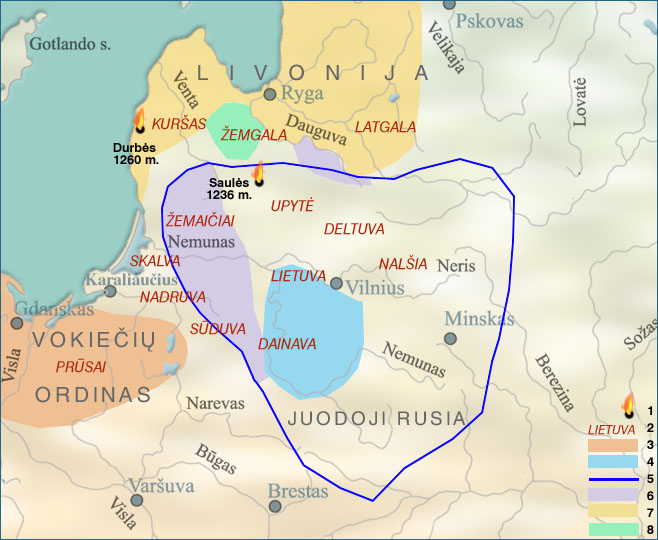 Litva v Mindaugově době (polovina 13 st.)Centralizace mociTeritoriální zisky východním směremIntenzivní kontakty s křesťanským světemLivonský řád (mečoví rytíři) na sever od LitvyNěmecký rád (křižáci) na jihozápad od Litvy
Mindaugasovy dopisy
Midaugasovy dopisy
Známe devět Mindaugasových dopisů
Jsou napsány ve středověké latině.
Mindaugasův dopis
12 března 1254

Mindaugas, z Boží vůle král Litvy, zdraví ve jménu Pána Ježíše všechny věřící v Krista, kteří dostanou tento list. Oznamujeme vám všem, že my jsme na dobře promyšlenou radu našich dědiců přijali vznešeného pana otce Christiana, u nějž jsme si vyprosili, aby přijal titul biskupa našeho království a poslali jsme jej na jemu přidělené panství a dále jsme mu přidělili jako zabezpečení polovinu [panství] Raseiniai, polovinu Betygala a polovinu Laukuva. Na věčnou památku této věci jsme přikázali potvrdit toto psaní naší pečetí. To vše se uskutečnilo v přítomnosti našich synů Ruklyse a Girstutise, taktéž našeho podřízeného Parbuse, léta Páně 1254, čtvrtého dne před březnovými idami.
Midaugasův dopis
Výše uvedený text má typickou strukturu tehdejších západoevropských diplomatických dopisů:
Intitulatio, tzn. uvedení přesného titulu
Salutatio, tzn. pozdrav adresáta
Promulgatio, tzn. sdělení královské vůle
Datatio, tzn. uvedení data prohlášení.
To vypovídá, že Mindaugas vedl královskou kancelář a v ni zaměstnával písaře, dobře ovládající diplomatickou korespondenci v latině.
Midaugasův dopis
Co lze z textu odvodit:
Mindaugas vedl rozsáhlou diplomatickou korespondenci, tudíž ve 13. století na jeho dvoře předpokládáme existenci početné kanceláře, která byla schopna zajistit kvalitní překlady do latiny a němčiny. Museli to být mniši některého z řádů, působících v Livonsku.
Citovaný dopis svědčí o tom, že Mindaugas založil samostatné litevské biskupství. Tím podřídil své království přímo papeži a obešel patronát obou řádů  (Livonského a Německého) a litevské biskupství nepatřilo pod Rižského biskupa. To svědčí o excelentních diplomatických schopnostech krále.
Midaugasův dopis
Co lze z textu odvodit:
4. Mindaugas zdůrazňuje, že je oficiálně uznávaným panovníkem („z Boží vůle král“). Tímto odkazuje na skutečnost, že papež jeho vládu uznal a posvětil.
5. Dopis vypovídá, že na královském dovře fungovala královská rada: „na radu našich dědiců“; „ v přítomnosti našich synů Ruklyse a Girstutise, taktéž našeho podřízeného Parbuse“. Do rady patřili královští synové a některá knížata. Parbus je zaznamenán v dalších historických pramenech jako Mindaugasův vyslanec do papežského dvora.
Roku 1261 se Mindaugas zřekl křesťanství a vrátil se k původní víře. Vedly ho k tomu vnitropolitické okolnosti. Litva tímto přišla o status království a zůstala „jen“ pohanským knížectvím.

Roku 1263 byl Mindaugas vnitřní opozicí zavražděn.

Litva zachovala původní náboženství až do roku 1386 a byla posledním evropským pohanským státem.
Kníže Gediminas (1275-1341)
Zakladatel hlavního města Vilniusu, tzn. přenesl do Vilniusu své sídlo. První zmínka o Vilniusu se datuje do roku 1323.
Kníže Gediminas (1275-1341)
Gediminas založil ve Vilniusu horní hrad.
Dnes je tento Gediminův hrad symbolem města Vilniusu
Gediminasovy dopisy
Známe šest Gediminasových dopisů z období 1323-1324
Jsou napsány ve středověké latině.
Gediminasův dopis
Gediminas, z Boží vůle král Litevců a Rusů, vládce a kníže Zemgaly, posílá pozdravy všem učeným mužům dominikánského řádu, magistrům všech jeho provincií a také všem bratrům a zejména Saskému magistrovi a jeho podřízeným.

Nechť se vaše vznešená a zkušená učenost dozví, že jsme vyslali své posly s našim dopisem k našemu slavnému Otci panu papeži Janovi, aby nás oděl nejlepším rubášem, a očekáváme jeho vyslance každým dnem a to s velkou pokorou a nedočkavostí, neboť z příklonností našeho Pána Ježíše Krista budeme připraveni vždy plnit jeho vůli. Proto si přejeme pozvat k nám biskupy, kněze a mnichy, pouze z výjimkou těch, kteří svoje kláštery prodávají a chystají kněžím smrt; chceme bránit církevní práva, mít duchovenstvo v úctě a šířit větší boží slávu. Proto vás žádáme, abyste toto ohlásili lidem ve všech městech, panstvích a vesnicích, kde budete kázat. Pokud by se našli ochotní rytíři a zbrojnoši, zaopatříme je příjmy a půdou v takové míře, v jaké si jen budou přát. Kupcům, kovářům, kolářům, výrobcům kuší, švecům a jiným řemeslníkům dovolujeme svobodně jet do našeho panství a také kdykoliv jej opustit společně se svými ženami a dětmi a to bez žádných poplatků, mýtného a jakýchkoliv dalších překážek.
Gediminasův dopis
Ačkoliv křižáci spálili naši pečeť, aby nás ponížili a také snad proto, aby přerušili započatou božskou práci a lid ponechali v slepotě, přesto tento svůj dopis pečetíme stejnou pečetí, stejně jako jsme kázali přiložit pečeť také k dopisu pro našeho nejmilejšího Apoštolského Otce, abychom takto jej [tzn. dopis] chránili a prokázali jeho důvěryhodnost. Dříve se železo přemění na vosk a voda se stane ocelí, než abychom odvolali naše slovo. Každý, kdo poškodí tento list nebo pečeť, je lhář, uctívač ďábla, bourač víry, podvodník, heretik a člověk prostý jakékoliv cti.

Dáno léta páně 1323 [v našem městě Vilniusu]
Gediminasův dopis
V textu je mnohem patrnější aktivní jazyková „přítomnost“ samotného vládce: to už není jen diplomaticky přesná formule (jako v případě Mindaugase), ale stylisticky poměrně výrazný text. Domníváme se, že v závěru použité přirovnání je autorské, tzn. že písař tady věrně přeložil slova knížete:
„Dříve se železo přemění na vosk a voda se stane ocelí, než abychom odvolali naše slovo.“
Gediminasův dopis
Co lze z textu odvodit:
Vilniuský knížecí dvůr má kontinuální diplomatické vztahy se Západní Evropou a má odborníky na latinu a němčinu.
Gediminas vyjadřuje svou ochotu přijmout křesťanskou víru, ale zatím křesťanem není.
Gediminas toleruje a podporuje křesťanství, ale neslibuje mu výsadné postavení vůči staré litevské víře nebo byzantskému ritu.
Gediminas usiluje o technologickou modernizaci státu: zve především řemeslníky.